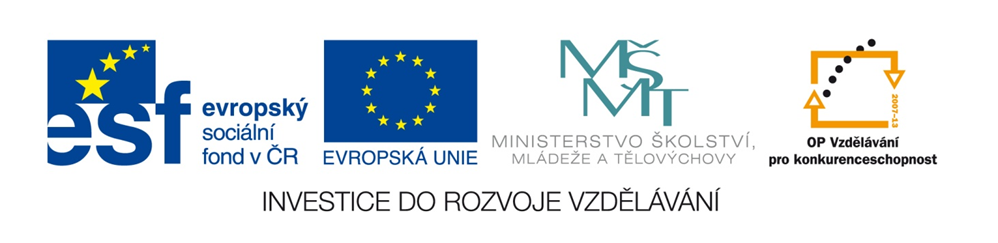 TECHNICKÉ VYNÁLEZY
Přelom 19. a 20.století
Petra Sojková
František KŘIŽÍK
Oblouková lampa
První česká elektrárna na Žižkově
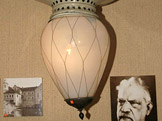 1889
1881
Elektrická tramvaj z Letné na výstaviště
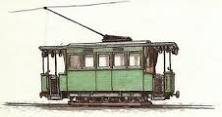 Světelná fontána na pražském výstavišti
1891
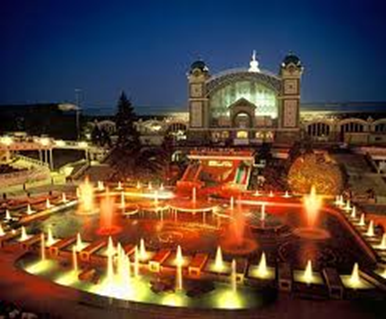 1891
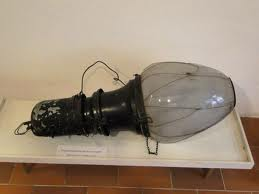 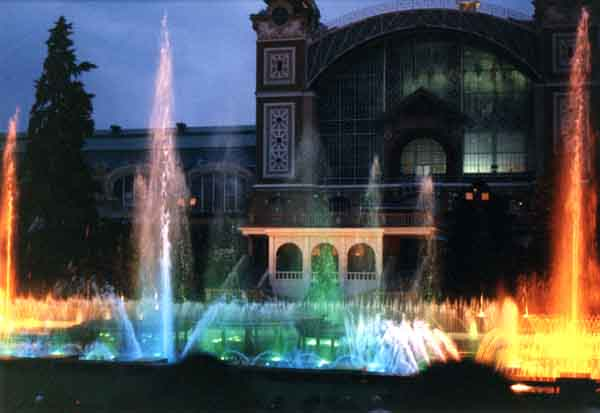 Další technické vynálezy
Výbušný spalovací motor
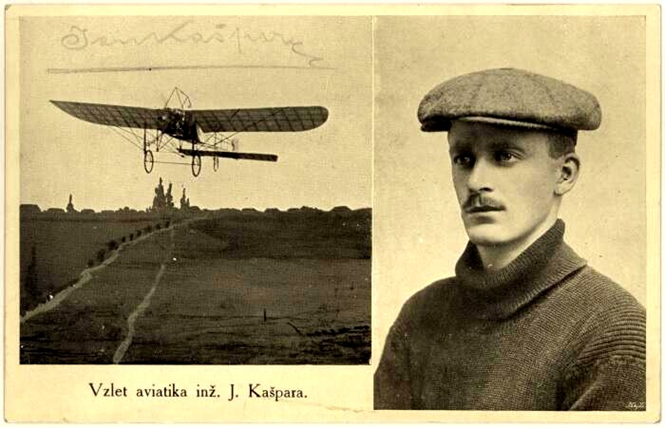 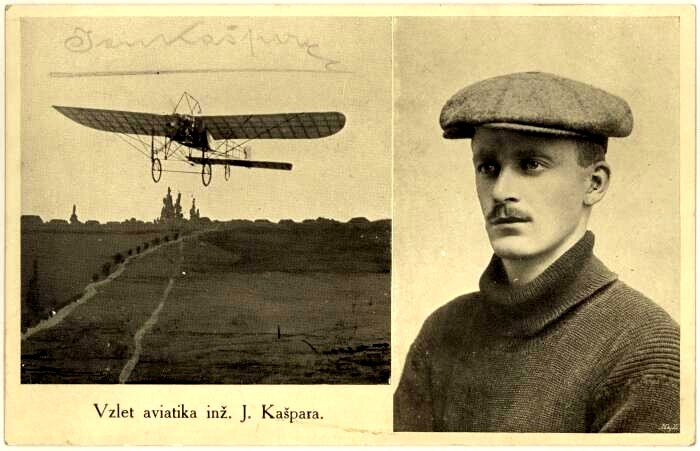 1910
Díky spalovacímu motoru Jan Kašpar jako první Čech vzlétl
První český automobil PREZIDENT
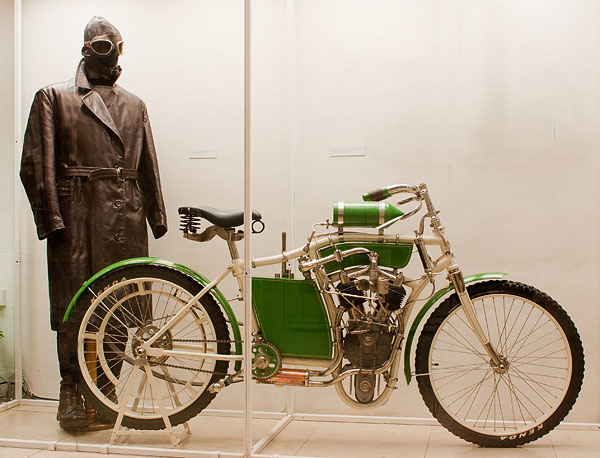 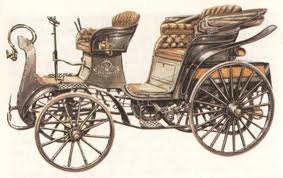 1897
Motocykl Laurin&Klement
Alexander Graham Belltelefon
1876
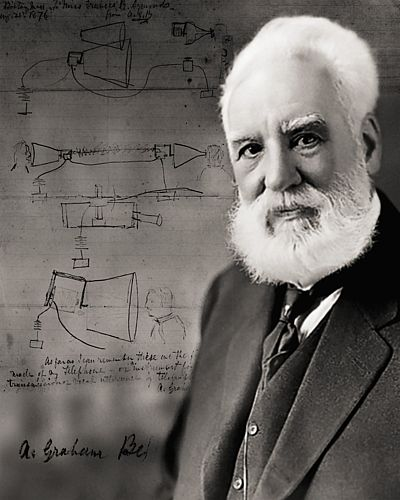 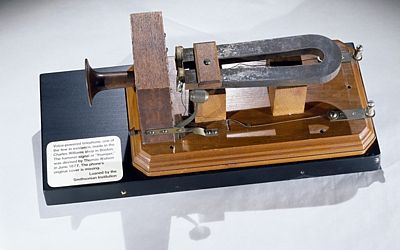 Prameny
http://vlast.cz/
modellode.websnadno.cz
http://www.ceskatelevize.cz/porady/10267292848-7-divu-ceska/21052216076/4044-divy/?divdetail=21
ntm.cz
http://www.novinky.cz/veda-skoly/historie/224232-patentovan-nejvlivnejsi-vynalez-lidstva.html